General Practice 2021
Values – Era 3
It is intended that GPs will become better embedded in HSCPs as senior clinical leaders working in collaboratively with managers to achieve better outcomes for patients.
Don Berwick’s concept of the need to move to an Era 3 of medicine was a guiding touchstone during the negotiations.
  https://www.advisory.com/daily-briefing/2016/04/12/berwick
Values – Realistic Medicine
Rather than do 'era 2' tick box management we wish to grow professionalism. As GPs we need to question variation in practice and reduce waste and harm. 

Important role of practice & cluster quality leads
Premises
2018 partners buy in
Future -  Remove ownership responsibility
General Practice in Lothian
Partnership model remains
General practitioners Independent contractor – based in the practice 
•  Leading practice team / 
    training/mentoring/supervision
• Leading clusters 
• Influencing local system
The Expert Medical Generalist 2021
•  Default responsibility for a reduced number of primary medical services 
•  Undifferentiated presentations- patients who are ill/believe themselves to be ill, who require diagnosis and cannot choose to see other health professionals 
•  Complex care - including more time with patients who have more than one diagnosis or medical issue 
•  Clinical leadership of extended primary care team to improve patient outcomes 
•  Fewer home visits but more complex and often as part of team assessment and support 
• Oversight of chronic disease management 
•  Reduced volumes of Docman – outpatient and self-ordered test results
General Practice Nurses 2021
Employed by the practice 
• Chronic disease management 
• Supporting GP to deliver care   planning 
• Monitoring lab results
Medical Receptionists / administrators 2021
Employed by the practice 
• Organising patient appointments 
•  Signposting patients with information on available services 
•  Managing communications to/from the practice 
• Managing prescription requests/enquires 
• Operating call/recall systems 
• Administration
Community Pharmacy
Separate Contract status
Minor ailments
Chronic medication service
Dispensing
Signposting / self care advice
Pharmacotherapy Service 2021
HSCP/NHS Board Service 
•  Repeat prescribing, serial prescribing, ‘specials’, shortages 
• Medication and polypharmacy reviews. 
• Medicines reconciliation 
• Medication enquiries 
•  Monitoring lab results for high risk medicines
Community Treatment & Care Services 2021
HSCP/NHS Board Service 
Management of minor injuries and dressings, phlebotomy, ear syringing, suture removal 
•  Chronic disease monitoring –   routine checks, and related data collection 
•  Screening test results will go directly to requesting physician 
•  Monitoring lab results to pharmacist/general practice nurse 
• Carrying out requests from secondary care
THE MODERN OUT-PATIENT
Urgent Care Services 2021   24/7 – in hours
HSCP/NHS Board Service 
•  Assess and treat urgent and emergency care presentations 
• Home visits 
• Falls
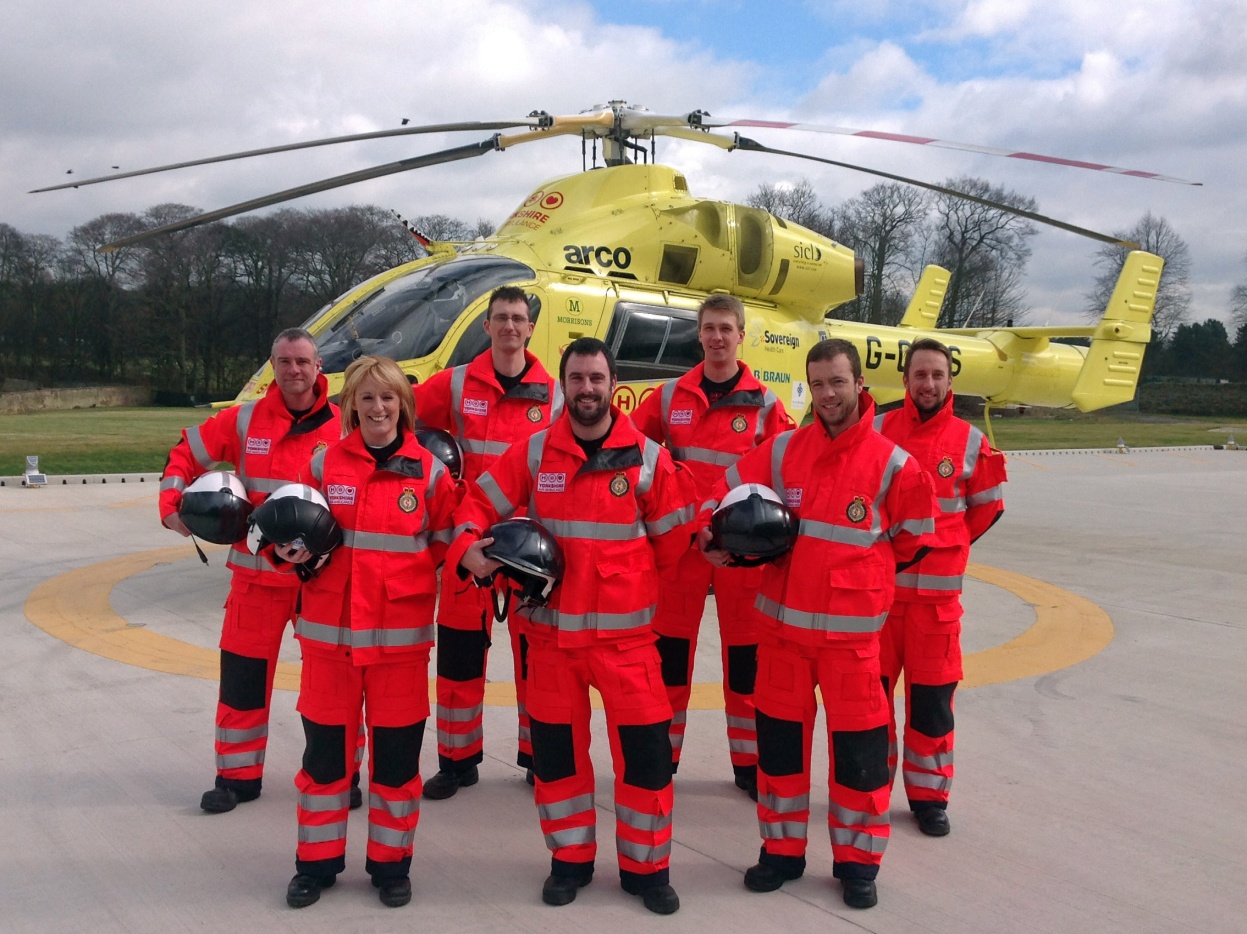 Unscheduled Care Services 2018 – ( OOH)
GP is a 24/7 service
No contractual obligation to work 24/7 but professional responsibilities
Well resourced MDT similar to in hours model with skill mix
More GPs choosing to work OOH as in hours work becomes sustainable
Lothian LMC represents GPs working in and out of hours
Acute musculoskeletal services 2021
HSCP/NHS Board Service 
•  Acute musculoskeletal physiotherapy services 
• MUST SIGNPOST to SELF - CARE
www.nhsinform/msk 
Significant demand met by private services
Mental Health / Link Worker Services 2021
HSCP/NHS Board Service
 
•  Hope, purpose and meaning 


• Community mental health services 
• Community link worker services

Appropriate use of Action 15 resource
Vaccination Services 2021
HSCP/NHS Board Service 
•  Provide all vaccinations previously provided by GP practices. 
• Travel vaccines and travel health advice (self funded / not for profit)
General Practice team 2021
Most important team members………
People (formerly known as patients)
Self care
House of Care approach
Reducing demand through improved Health literacy